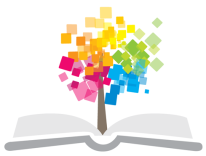 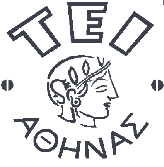 Ανοικτά Ακαδημαϊκά Μαθήματα στο ΤΕΙ Αθήνας
Ογκολογική Νοσηλευτική
Ενότητα 12: Αντιμετώπιση κυριότερων επιπλοκών της νόσου και της θεραπείας
Ευάγγελος Δούσης, Καθηγητής Εφαρμογών
Τμήμα Νοσηλευτικής
Ουρανία Γκοβίνα, Επίκουρος Καθηγήτρια
Τμήμα Νοσηλευτικής
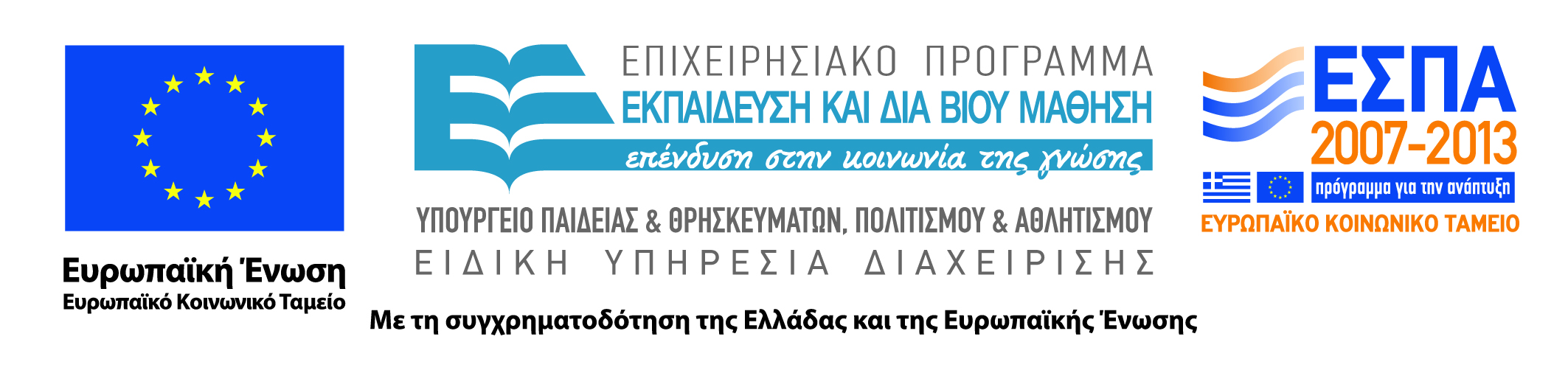 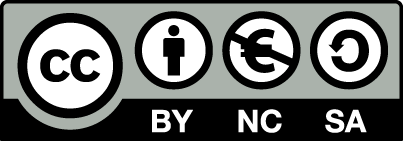 Διαχείριση τραυμάτων - ελκών
1
Πρόσφατα διαθέσιμα επιθέματα (1/2)
Απορροφητικά επιθέματα όπως γάζα, βαμβάκι που είναι πολύ απορροφητικά αλλά έχουν την τάση να κολλούν πάνω στο τραύμα και να προκαλούν πόνο όταν αφαιρούνται.
Μικρής προσκόλλησης επιθέματα είναι εκείνα που ή μια πλευρά τους δεν κολλά πάνω στην πληγή παρόλο που έρχεται σε απευθείας επαφή. Χρησιμοποιούνται σε μικρές πληγές χωρίς μεγάλη έκκριση.
Τούλινα επιθέματα είναι λεπτά κομμάτια γάζας εμβαπτισμένες συνήθως σε κάποιο υλικό όπως ποσότητα παραφίνης, αντισηπτικό ή άλλο παράγοντα. Χρησιμοποιούνται για τα τραύματα που έχουν μικρή εκροή υγρών. 
Ημιδιαπερατά επιθέματα αποτελούνται από ένα λεπτό γύλο καθαρής πολυουρεθάνης που είναι αυτοκόλλητο. Χρησιμοποιούνται  σε πληγές με μικρή εκροή υγρού και έχουν το πλεονέκτημα της παρακολούθησης του τραύματος.
2
Πρόσφατα διαθέσιμα επιθέματα (2/2)
Επιθέματα από πολυσακχαρίτες. Η λειτουργία τους βασίζεται στην πρόκληση οσμωτικού περιβάλλοντος στην επιφάνεια της πληγής. Είναι διαθέσιμα με την μορφή πάστας, σπόγγου, και αλοιφών. Χρησιμοποιούνται κατά τη φλεγμονώδη φάση της επούλωσης 
Υδροκολλοειδή επιθέματα. Στην επαφή με την πληγή τα υδροκολλοειδή μετατρέπονται σε ζελέ και έτσι δημιουργείται ένα ιδανικό, με υγρασία περιβάλλον για την απομάκρυνση των νεκρών ιστών. 
Επιθέματα αλγινικού άλατος συνήθως χρησιμοποιούνται σε πληγές με μέτρια έως μεγάλη έκκριση υγρών. Με την απορρόφηση των υγρών μετατρέπονται σε ζελέ, δημιουργώντας το κατάλληλο περιβάλλον θερμοκρασίας και υγρασίας για την επούλωση της πληγής.
Αφρώδη επιθέματα που είναι πολύ απορροφητικά υλικά και χρησιμοποιούνται σε τραύματα σε φάση κοκκίωσης.
3
Ταξινόμηση τραυμάτων
Μηχανικοί τραυματισμοί, γρατσουνιές, αμυχές, πληγές με επιφανειακό βάθος, τσιμπήματα, και χειρουργικά τραύματα
Εγκαύματα, χημικές βλάβες, επιφανειακές εκδορές, βαθιές δερματικές βλάβες και ολικού πάχους θερμικά χημικά, ηλεκτρικά και από ακτινοβολία εγκαύματα 
Χρόνια έλκη τα οποία μπορούν να διαχωριστούν σε έλκη κατακλίσεων, σε έλκη κάτω άκρων, έλκη από συστηματικές λοιμώξεις, από την ακτινοθεραπεία, ή από κακοήθεις ασθένειες
Οξέα έλκη που περιλαμβάνουν χειρουργικά ή από τραυματισμό τραύματα
Χρόνια έλκη που περιλαμβάνουν αυτά από κακοήθειες και από μύκητες
4
Επούλωση κατά πρώτο σκοπό (1/2)
Καθαρές χειρουργικές τομές καθώς και μικρά ομαλά και χωρίς απώλεια ιστών τραύματα αντιμετωπίζονται με αυτόν τον τρόπο. Όταν το τραύμα κλείνει κατά πρώτο σκοπό, ο ινώδης ιστός και η συγκόλληση των τραυματικών χειλιών  είναι ορατά. Λίγα λεπτά μετά τον τραυματισμό αρχίζει μια οξεία φλεγμονώδης αντίδραση με αποτέλεσμα τη σύσφιξη των λείων μυών, τη μείωση ροής αίματος και τη συσσώρευση κολλαγόνου και των αιμοπεταλίων στην περιοχή του τραύματος. 
Η ενεργοποίηση του μηχανισμού παραγωγής ινώδους έχει ως αποτέλεσμα τη δημιουργία θρόμβου βύσματος που δημιουργεί συνθήκες αιμόστασης ενισχύοντας τη στερεότητα της ουλής.
5
Επούλωση κατά πρώτο σκοπό (2/2)
Λόγω της καταστροφής του επιθήλιου των τριχοειδών ο ορός αίματος, τα λευκά και τα ερυθρά αιμοσφαίρια και τα αντισώματα περνούν στην περιοχή της πληγής
Στη διάρκεια της επόμενης φάσης της επούλωσης και μέσα σε ώρες, δημιουργείται ο θρόμβος και τα πολυμορφοπύρηνα, τα λευκά αιμοσφαίρια και τα μακρόφαγα λαμβάνουν επίσης μέρος στη διεργασία απομάκρυνσης των μικροβίων που δημιουργούνται στο τραύμα. 
Μετά από περίπου 24 ώρες αρχίζει η ανάπτυξη επιδερμικών κυττάρων κατά μήκος της επιφάνειας του τραύματος κάτω από τη στεγνή τώρα κρούστα. Γίνεται ορατή η διεργασία επούλωσης η οποία εξαρτάται από τη φύση και το μέγεθος της πληγής και θα συνεχίζεται για 2-3 μέρες.
6
Ανοικτή επούλωση (ίνωση)
Αποτελεί τη μέθοδο επιλογής όταν υπάρχει μεγάλος κίνδυνος λοίμωξης μετά από μια μεγάλη χειρουργική επέμβαση και αντενδείκνυται η άμεση συρραφή των άκρων του τραύματος. Η ανοικτή μέθοδος επούλωσης είναι πιο χρονοβόρα από την επούλωση κατά πρώτο σκοπό γιατί η πληγή εμπλουτίζεται σταδιακά για τον σχηματισμό ινώδους. 
Ο ινώδης ιστός αποτελείται από κολλαγόνο και ένα σύμπλεγμα από πολυσακχαρίτες, πρωτεΐνες, άλατα και άλλα κολλοειδή στοιχεία. Όταν η τραυματική κοιλότητα έχει γεμίσει με ινώδη ιστό ενεργοποιούνται τα επιθηλιακά κύτταρα από τα άκρα της πληγής και ένα πλέγμα από κολλαγόνο συσσωρεύεται στην επιφάνεια της πληγής. 
Αυτή η ουλή είναι πολύ εύθραυστη και γι αυτό χρειάζεται προσοχή για να μην σπάσει και δημιουργηθεί επιπλέον βλάβη. Η ανάπτυξη του κολλαγόνου εξαρτάται από την καλή παροχή οξυγόνου στην περιοχή και την επαρκή ποσότητα βιταμίνης C.
7
Καθυστερημένη ή κατά δεύτερο σκοπό επούλωση
Η καθυστερημένη κατά δεύτερο σκοπό επούλωση εμφανίζεται όταν μολυνθεί το τραύμα και διακοπεί η διαδικασία επούλωσης, ή όταν η παροχή του αίματος είναι περιορισμένη. 
Όταν συμβαίνει καθυστερημένη κατά δεύτερο σκοπό επούλωση, το τραύμα παραμένει ανοικτό για 3-4 μέρες.
Κατά τη φάση της ωρίμανσης τα ινώδη κύτταρα αρχίζουν να απομακρύνονται και η αφυδάτωση της περιοχής από τα επιπλέον υγρά και η αναδιοργάνωση του κολλαγόνου έχει ως αποτέλεσμα τα άκρα του τραύματος να προσεγγίζουν μέσω συστολής. Η ανοικτή μέθοδος επούλωσης δεν συνίσταται όταν η τομή θα είναι ορατή ιδιαίτερα σε τραύματα προσώπου, διότι δημιουργούνται δυσμορφίες στην περιοχή.
8
Τοποθέτηση μοσχεύματος
Η τοποθέτηση του μοσχεύματος αφορά τη μεταφορά τμήματος του δέρματος από ανατομική θέση συνήθως από τους μηρούς και τους γλουτούς και την τοποθέτηση του στην περιοχή του τραύματος.
Παρά το γεγονός ότι αποτελεί μια γρήγορη λύση επούλωσης ο ασθενής έχει δύο τραύματα αντί για ένα. 
Επίσης ανεπίσημα δεδομένα δείχνουν ότι η περιοχή που λαμβάνεται ο κρημνός παρουσιάζει μεγάλο πόνο σε σχέση με το πρωτοπαθές έλκος.
9
Στόχοι επίδεσης τραυμάτων
Η μείωση του πόνου, με την απομάκρυνση του αέρα από τις νευρικές απολήξεις
Η προστασία του τραύματος από την τριβή
Η προφύλαξη του τραύματος από την αφυδάτωση και την επιμόλυνση
Η μείωση της οσμής
Ο περιορισμός της καταχώρισης του ασθενή, με την κάλυψη του τραύματος από την κοινή θέα 
Η αποκατάσταση ή διατήρησης της μέγιστης άνεσης
Η ενίσχυση της αυτοπεποίθησης του ασθενή να ζει όσο το δυνατόν φυσιολογική ζωή
Η παροχή και διατήρηση και διατήρηση υγρού περιβάλλοντος
ΤΡΑΥΜΑ
Η παροχή και διατήρηση και διατήρηση υγρού περιβάλλοντος
Η πρόληψη σχηματισμού αιματώματος και υπερτροφικής εσχάρας
Η άμεση εφαρμογή σκευασμάτων στην επιφάνεια του τραύματος, συμβάλλει στην κυτταρική λύση, στην απομάκρυνση των νεκρών κυττάρων και τη μεγιστοποίηση της κυτταρικής αναγέννησης
Η ακινητοποίηση του τραύματος και κατά συνέπεια η πρόληψη βλάβης των ευαίσθητων ινών κολλαγόνου
10
Φλεγμονώδη έλκη (1/2)
Όταν κακοήθη κύτταρα διηθούν και διαβρώνουν το δέρμα δημιουργείται έλκος που ονομάζεται «φλεγμαίνον». 
Ο καρκίνος του μαστού, το μελάνωμα, ο καρκίνος της ουροδόχου κύστης, του παχέος εντέρου, των νεφρών, των ωοθηκών, της μήτρας, του στομάχου, της κεφαλής και του τραχήλου, και των πνευμόνων έχουν αυτή την πιθανότητα. 
Τα συχνότερα αναφερόμενα φλεγμονώδη έλκη εμφανίζονται στον καρκίνο μαστού.
11
Φλεγμονώδη έλκη (2/2)
Η αντιμετώπιση των ψυχολογικών επιπτώσεων των φλεγμονωδών ελκών με την παράλληλα υψηλής επιδεξιότητας φυσική αντιμετώπιση του έλκους είναι υπέρτατης σημασίας. Οι σκοποί της αντιμετώπισης των φλεγμονωδών ελκών είναι:
Ο έλεγχος ανάπτυξης του όγκου
Η πρόληψη και η διακοπή της επιφανειακής αιμορραγίας
Η αποκατάσταση της ακεραιότητας του δέρματος όπου είναι δυνατό
12
Λεμφοίδημα
13
Λεμφικό σύστημα (1/2)
Το λεμφικό σύστημα είναι ένα αρωγό σύστημα παροχέτευσης μιας κατεύθυνσης το οποίο μεταφέρει ένα άχρωμο υγρό, τη λέμφο, από τους ιστούς στο σύστημα των αγγείων του αίματος. 
Το σύστημα αυτό επιτρέπει τη συνεχή και ταχεία παροχέτευση των υγρών του διάμεσου χώρου, των πρωτεϊνών του πλάσματος, των κυττάρων και των νεκρών συστατικών και παίζει σημαντικό ρόλο στη διατήρηση του φυσιολογικού περιβάλλοντος του σώματος.
14
Λεμφικό σύστημα (2/2)
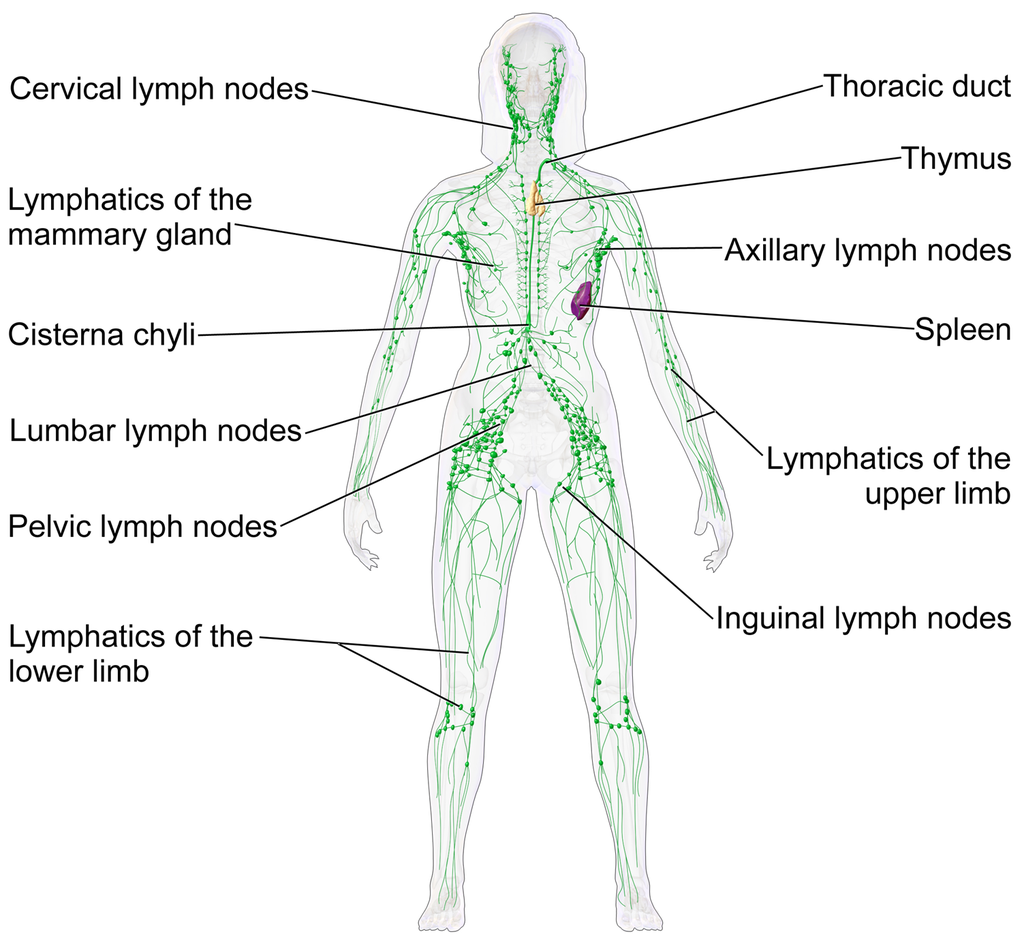 “Blausen 0623 LymphaticSystem Female” από CFCF διαθέσιμο με άδεια CC BY 3.0
15
Λεμφοίδημα (1/2)
Το λεμφοίδημα είναι μια μη αναστρέψιμη, προοδευτική κατάσταση που χαρακτηρίζεται από χρόνιο οίδημα τις περισσότερες φορές ενός μέλους και κάποιες φορές του όμορου τεταρτημορίου του κορμού.
Ορίζεται σαν περίσσεια ιστικού υγρού, πρωτεϊνών και λιπιδίων, η οποία προκαλεί χρόνια φλεγμονή και ίνωση λόγω λεμφικής ανεπάρκειας. Η κατακράτηση ύδατος οφείλεται κατά μεγάλο μέρος σε οσμωτικές δυνάμεις εξαιτίας της συγκέντρωσης ιστικής πρωτείνης.
Στις περισσότερες περιπτώσεις το χρόνιο οίδημα αποτελεί δευτερεύουσα συνέπεια προβλημάτων της κυκλοφορίας, όπως είναι οι φλεβικές ή λεμφαγγειακές ανεπάρκειες.
16
Λεμφοίδημα (2/2)
Σπάνια αναπτύσσεται λόγω ανεπάρκειας μόνο του φλεβικού, ή του λεμφικού συστήματος. Όταν η κύρια αιτία είναι η έκπτωση της ικανότητας μεταφοράς του λεμφικού συστήματος, η κατάσταση ορίζεται ως «αληθές» ή λεμφοστατικό λεμφοίδημα.
Άλλα χρόνια οιδήματα προκύπτουν από διάφορους συνδυασμούς λεμφικής και φλεβικής ανεπάρκειας, καθώς και ακινησίας και εξάρτησης του μέλους που έχει πληγεί. Όλες οι μορφές χρόνιου οιδήματος και λεμφοστατικού λεμφοιδήματος μπορούν να εμφανιστούν στον καρκίνο, παρουσία ή απουσία ενεργού νόσου.
17
Λεμφοίδημα και καρκίνος (1/2)
Στις αναπτυγμένες χώρες το λεμφοίδημα συνοδεύει συχνότερα τον καρκίνο ή ακολουθεί την αντινεοπλασματική θεραπεία, εξαιτίας της δευτερογενούς αποφράξεως ή του τραυματισμού του λεμφικού και του φλεβικού συστήματος.
Μελέτες δείχνουν ότι το 25% των γυναικών με καρκίνο του μαστού θα αναπτύξουν στη συνέχεια λεμφοίδημα, ποσοστό που ανέρχεται στο 38% αν έχει ακολουθηθεί λεμφαδενικός καθαρισμός και ακτινοθεραπεία.
18
Λεμφοίδημα και καρκίνος (2/2)
Η παθογένεια του σχετιζόμενου λεμφοιδήματος με τον καρκίνο του μαστού φαίνεται ότι είναι λεμφοστατικό λεμφοίδημα, όπου το λεμφικό σύστημα έχει τραυματιστεί, ή αποφραχθεί λόγω της αντικαρκινικής θεραπείας. Οι μασχαλιαίοι λεμφαδένες αφαιρούνται χειρουργικά ή ακτινοβολούνται και τα λεμφαγγεία αδυνατούν να αναπαραχθούν.
Ο ακτινοβολημένος, ουλώδης και ινώδης ιστός μειώνει τη δυνατότητα μεταφοράς του λεμφικού συστήματος με αποτέλεσμα τη δημιουργία οιδήματος λόγω λίμνασης υγρού με υψηλή περιεκτικότητα πρωτεϊνών.
19
Διάγνωση του λεμφοιδήματος
Η πρώιμη διάγνωση και θεραπεία του λεμφοιδήματος είναι σημαντική για την επίτευξη μακροχρόνιου ελέγχου της  κατάστασης. 
Η διάγνωση συχνά καθυστερεί, γιατί το λεμφοίδημα είναι δυνατόν να αναπτυχθεί αμέσως μετά τη θεραπεία, αλλά μπορεί επίσης να εμφανιστεί δεκαετίες αργότερα, ενώ ο ασθενής επί σειρά ετών δεν εμφάνιζε ενεργή νόσο και κατά συνέπεια είχε σταματήσει να επισκέπτεται το θεράποντα για την τακτική εκτίμηση της κατάστασής του.
20
Διάγνωση του λεμφοιδήματος:παράγοντες κινδύνου
Μετεγχειρητική λοίμωξη του χειρουργικού τραύματος, ή ακτινοδερματίτιδα
Λοιμώξεις των μαλακών μορίων του άνω άκρου, εντόπιση του όγκου στο επικρατών άνω άκρο
Παχυσαρκία
21
Διάγνωση λεμφοιδήματος
Ιστορικό ασθενή
Κλινικές παρατηρήσεις: με εξαίρεση τα αρχικά στάδια του λεμφοιδήματος (όταν δημιουργείται εντύπωμα με την εφαρμογή πίεσης και το οίδημα είναι ακόμη δυνατό να ελαττώνεται με την ανόρθωση του πληγέντος άκρου), το λεμφοίδημα δεν ανταποκρίνεται στην ανόρθωση του άκρου, ή στη χορήγηση διουρητικών.
22
Διάγνωση λεμφοιδήματος : δερματικά προβλήματα
Ξηρό δέρμα
Κονδυλώματα και κάλοι
Μυκητιάσεις
Υπερκεράτωση
Οξέα επεισόδια φλεγμονών 
Δερματίτιδα εξ επαφής
23
Διάγνωση λεμφοιδήματος
Αν το λεμφοίδημα δεν αντιμετωπιστεί έγκαιρα, η συγκέντρωση λιμνάζοντος υγρού πλούσιου σε πρωτεΐνες, στο δέρμα και στους ανώτερους ιστούς, παράγει χαρακτηριστικές δερματικές και ιστικές αλλοιώσεις και δημιουργείται μια διαδικασία φλεγμονής, η οποία προκαλεί ίνωση και υπέρμετρη αύξηση του διάμεσου συνεκτικού ιστού καθώς και καταστολή της δραστηριότητας των μακροφάγων. 
Το δέρμα χάνει την ελαστικότητά του, αναπτύσσεται θηλωματώδης δερματίτιδα, με αύξηση των πτυχών του, τριχόπτωση και μεταβολές στην υφή των νυχιών.
24
Αντιμετώπιση λεμφοιδήματος
Η χειρουργική και η φαρμακευτική αντιμετώπιση του λεμφοιδήματος δεν είναι αποτελεσματικές και οι προσπάθειες εστιάζονται στη φυσική θεραπεία.
25
Αντιμετώπιση λεμφοιδήματος: φυσική θεραπεία – φροντίδα δέρματος (1/3)
Η φροντίδα του δέρματος είναι σημαντικό στοιχείο του προγράμματος θεραπείας. Οι στόχοι της φροντίδας του δέρματος είναι:
Να βελτιωθεί η κατάσταση της επιδερμίδας και του δέρματος έτσι ώστε να είναι ενυδατωμένα, σε ακέραια κατάσταση και ευλύγιστα.
Να ελαττωθεί ο κίνδυνος λοίμωξης. Στάσιμο υγρό πλούσιο σε πρωτεΐνες στους χώρους μεταξύ των ιστών αποτελεί ιδανικό περιβάλλον για την ανάπτυξη βακτηριδίων.
26
Αντιμετώπιση λεμφοιδήματος: φυσική θεραπεία – φροντίδα δέρματος (2/3)
Η φροντίδα του δέρματος περιλαμβάνει:
Καλή καθημερινή υγιεινή, με προσπάθεια να πλένει ο ασθενής το δέρμα του προσεκτικά και να το σκουπίζει επίσης προσεκτικά, ιδιαίτερα ανάμεσα στα 5άκτυλα.
Τακτική, προσεκτική παρατήρηση του δέρματος και αναζήτηση αλλαγών της κατάστασής του.  
Αποφυγή άλλων δυνητικών παραγόντων βλάβης του δέρματος, όπως για παράδειγμα, εγκαύματα από τν ήλιο, βελόνες, ξυράφια, δήγματα εντόμων.
27
Αντιμετώπιση λεμφοιδήματος: φυσική θεραπεία – φροντίδα δέρματος (3/3)
Ελάττωση του κινδύνου επιμολύνσεως τομών και εκδορών του δέρματος με επιμελή καθαρισμό και εφαρμογή αντισηπτικής αλοιφής. 
Η χρησιμοποίηση άνετων ενδυμάτων και υποδημάτων  που εφαρμόζουν καλά στο σώμα του ασθενούς. 
Καθημερινή χρησιμοποίηση «αθώων» μαλακτικών, και αποφυγή αρωματικών προϊόντων ή προϊόντων που περιέχουν λανολίνη. 
Χρησιμοποίηση κατάλληλων δερματολογικών προϊόντων για συγκριμένα προβλήματα του δέρματος.
28
Αντιμετώπιση λεμφοιδήματος: φυσική θεραπεία – εξωτερική συμπίεση (1/2)
Η συμπίεση με τη χρήση πολλαπλής περίδεσης ή κατάλληλου ρουχισμού ελαττώνει την αιματική τριχοειδική διήθηση με την αύξηση της πίεσης του διάμεσου χώρου, αντιτάσσοντας την πίεση των ιστών και βελτιώνοντας την αποτελεσματικότητα της αντλίας των γραμμωτών μυών. Η πολλαπλή συμπιεστική περίδεση, όπως και κάθε άλλη μορφή θεραπευτικής περίδεσης, πρέπει να πραγματοποιείται από επαγγελματίες με γνώση και ειδική εκπαίδευση στην εφαρμογή της.
Η τεχνική εφαρμογή της πολλαπλής συμπιεστικής περίδεσης προσφέρει αυξημένη πίεση κατά τη σύσπαση των μυών και χαμηλή πίεση κατά τη χαλάρωση. Τα μέρη του ρουχισμού πρέπει επίσης να επιλέγονται και να προσαρμόζονται στο σώμα του ασθενούς ακολουθώντας τη συμβουλή του θεραπευτή και σε μερικές περιπτώσεις κάποιου επαγγελματία ειδικευμένου σε χειρουργικές εφαρμογές.
29
Αντιμετώπιση λεμφοιδήματος: φυσική θεραπεία – εξωτερική συμπίεση (2/2)
Συνήθως απαιτείται υψηλή συμπίεση (>40mm Hg) προκειμένου να επιτευχθεί ο  έλεγχος του λεμφοιδήματος. Είναι ζωτικής σημασίας οι επαγγελματίες φροντίδας υγείας να γνωρίζουν ποιοι προσφέρουν τη σχετική θεραπεία στην περιοχή τους και να αποτείνονται σε αυτούς για την εφαρμογή συμπιεστικής περίδεσης στους ασθενείς, και τη χορήγηση και προσαρμογή του κατάλληλου συμπιεστικού επιδεσμικού υλικού.
30
Αντιμετώπιση λεμφοιδήματος: φυσική θεραπεία – άσκηση – μασάζ (1/3)
Άσκηση
Η άσκηση υποβοηθά τη λεμφική ροή μέσω της επίδρασης της μυϊκής δραστηριότητας στα λεμφαγγεία και τους περιβάλλοντες ιστούς  και προωθεί τη λεμφική ροή προς την κοιλιακή κοιλότητα. Επίσης η άσκηση βελτιώνει την κίνηση των αρθρώσεων και συμβάλλει στη σωστή στάση του σώματος. Η βέλτιστη άσκηση στην οποία θα πρέπει να υπόκειται ένα άτομο εξαρτάται από ένα αριθμό παραγόντων όπως η ηλικία, το φύλο, η απασχόληση, ο τρόπος ζωής και ο βαθμός φυσικής κατάστασης.
31
Αντιμετώπιση λεμφοιδήματος: φυσική θεραπεία – άσκηση – μασάζ (2/3)
Άσκηση
Η άσκηση θα πρέπει να βελτιώνει την παροχέτευση του οιδήματος με την αύξηση της λεμφικής ροής, αλλά να μην υπερβαίνει το σημείο που αυξάνει ανεπιθύμητα την αρτηριακή ροή προς το πάσχον μέλος. Το περπάτημα και η κολύμβηση είναι πολύ καλές συνοδές ασκήσεις του καθημερινού προγράμματος καθημερινής αγωγής. Η αποτελεσματικότητα κάθε άσκησης βελτιστοποιείται όταν ο ασθενής φορά εξωτερική συμπιεστική περίδεση, ή συμπιεστικό ρουχισμό στο διογκωμένο άκρο όσο διαρκεί. Είναι πολύ σημαντικό να συνδυάζει ο ασθενής ίσες περιόδους χαλάρωσης και άσκησης. Τέλος, η ακινησία του μέλους δεν συνιστάται.
32
Αντιμετώπιση λεμφοιδήματος: φυσική θεραπεία – άσκηση – μασάζ (3/3)
Μασάζ 
Στη Βρετανία, οι πλέον διαδεδομένες λεμφικές μαλάξεις είναι μια απλή μορφή δερματικού επιφανειακού μασάζ η οποία χρησιμοποιείται για την υποβοήθηση της κίνησης της λέμφου κατά την πορεία των δερματικών και υποδόριων λεμφαγγείων.
33
Κακοήθης ασκίτης
34
Κακοήθης ασκίτης
Ο κακοήθης ασκίτης είναι μια μορφή λεμφοιδήματος που συνδέεται με τις εισαγωγές περίπου ποσοστού 6% σε ξενώνες τελικής νοσηλείας. Μπορεί να εμφανιστεί σε ασθενείς με μεταστατική νόσο στο περιτόναιο σε ποσοστό πάνω του 40%. 
Κακοήθης ασκίτης καλείται η έξοδος στην περιτοναϊκή κοιλότητα υγρού ως αποτέλεσμα κακοήθων νεοπλασιών.
Οι πρωτοπαθείς εντοπίσεις καρκίνου με τις οποίες συνδέεται ο κακοήθης ασκίτης είναι οι ωοθήκες, ο μαστός, το παχύ έντερο, το στομάχι και το πάγκρεας.
Οποιοσδήποτε όγκος με δυνητική μεταστατική περιτοναϊκή διήθηση έχει τον κίνδυνο ανάπτυξης ασκιτικού υγρού. Σε ποσοστό 33% οι γυναίκες που διαγιγνώσκονται με καρκίνο ωοθηκών έχουν ασκίτη, ενώ ένα ποσοστό 60% αναπτύσσουν ασκίτη πριν πεθάνουν.
35
Συμπτώματα κακοήθη ασκίτη
Δυσπεψία
Απώλεια όρεξης
Αλλαγή στη συνήθεια του εντέρου
Δυσφορία στην κοιλιακή χώρα
Έντονη τάση στην κοιλιακή χώρα
Αλλαγή σωματικού ειδώλου
Αποδιοργάνωση των καθημερινών ασχολιών και του τρόπου ζωής
Ναυτία και εμετό
Κόπωση και οίδημα σφυρών
Δυσκολία στην αναπνοή
Η αντιμετώπιση του κάθε συμπτώματος είναι εξατομικευμένη
36
Παθοφυσιολογία κακοήθους ασκίτη
Οι αιτίες του κακοήθη ασκίτη είναι σχετικά διαφορετικοί από τον ασκίτη που προκύπτει από μη κακοήθη αίτια όπως για παράδειγμα λόγω κίρρωσης ήπατος. Υπάρχουν τρεις κύριες αιτίες παραγωγής κακοήθη ασκίτη:
Παρακώλυση στην κυκλοφορία της λέμφου
Αύξηση της διαπερατότητας του περιτοναίου 
Διαταραχή του  συστήματος ρενίνης – αγγειοτενσίνης
37
Αντιμετώπιση κακοήθους ασκίτη
Δεν υπάρχει πλήρης συμφωνία για τον καλύτερο τρόπο αντιμετώπισης του κακοήθους ασκίτη.
Οι επαγγελματίες που ασχολούνται με την ανακουφιστική φροντίδα προτείνουν:
Διουρητικά και
Κάποιες φορές παρακέντηση
Οι επαγγελματίες που ασχολούνται με την επείγουσα φροντίδα προτείνουν:
Ενδοπεριτοναϊκή θεραπεία με ΧΜΘ
Ακτινοθεραπεία
Περιτονεοφλεβική παράκαμψη 
Επαναλαμβανόμενες παρακεντήσεις
38
Διαχείριση του ασκίτη σε προχωρημένο καρκίνο
39
Επαναλαμβανόμενες παρακεντήσεις (1/2)
Οποιοσδήποτε παρουσιάζεται με κοιλιακή διάταση, παρόλο που υπάρχει υποψία ότι οφείλεται σε κακοήθεια, θα πρέπει να επιβεβαιωθεί με την κυτταρολογική εξέταση του υγρού και τον έλεγχο για κακοήθη κύτταρα. Επειδή ο ασκίτης μπορεί να είναι το αποτέλεσμα πολλών παθολογικών καταστάσεων είναι αναγκαίο να αποδειχθεί ότι οφείλεται σε κακοήθεια. 
Οποιαδήποτε αφαίρεση ασκιτικού υγρού από την περιτοναϊκή κοιλότητα ενέχει τον κίνδυνο της διάτρησης του εντέρου, καθόσον με την αύξηση του υγρού το έντερο επιπλέει προς τα πάνω. Η εισαγωγή οποιουδήποτε καθετήρα παροχέτευσης το υγρού θα πρέπει να γίνεται υπό υπερηχογράφημα έτσι ώστε να ανιχνεύεται η μεγαλύτερη επιφάνεια του υγρού για την παροχέτευση.
40
Επαναλαμβανόμενες παρακεντήσεις (2/2)
Η παροχέτευση διεξάγεται υπό τοπική αναισθησία και μπορεί να είναι δυσάρεστη. Επιπλέον αν και οι παρακεντήσεις μπορεί να ανακουφίσουν από τα συμπτώματα, το αποτέλεσμα είναι μόνο προσωρινό γιατί το υγρό επανασυσσωρεύεται. 
Επαναλαμβανόμενες παρακεντήσεις ίσως να προκαλέσουν υποπρωτειναιμία, υπόταση και λοιμώξεις. Πολλοί ασθενείς που έχουν δυσεπίλυτο ασκίτη περνούν τις τελευταίες μέρες τους με συχνές εισαγωγές στο νοσοκομείο για την αφαίρεση του ασκιτικού υγρού.
41
Περιτονεοφλεβική παράκαμψη
Η περιτονεοφλεβική παράκαμψη αναπτύχθηκε για την αντιμετώπιση περιπτώσεων δυσεπίλυτων ασκιτών λόγω κίρρωσης του ήπατος. 
Αυτή η μέθοδος περιλαμβάνει την υποδόρια τοποθέτηση ενός καθετήρα που μεταφέρει το υγρό από την περιτοναϊκή κοιλότητα στη μεγάλη κυκλοφορία, συνήθως από την άνω κοίλη φλέβα στο δεξιό κόλπο. 
Τα 2 μέρη συνδέονται με καθετήρα μιας διαδρομής με βαλβίδα που επιτρέπει την κίνηση του υγρού προς μια κατεύθυνση.
42
Καταστολή του μυελού των οστών: Λοιμώξεις και Αιμορραγία
43
Καταστολή μυελού οστών λόγω ΧΜΘ
Ο μυελός των οστών που βρίσκεται μέσα στα μακρά οστά του σώματος στο στέρνο, τη λεκάνη και το κρανίο, δηλαδή στον τόπο παραγωγής του αίματος από το πρωτόγονο πολυδύναμο εμβρυονικό κύτταρο. 
Αυτό το κύτταρο έχει τη μοναδική ικανότητα με τη διαίρεσή του να παράγει θυγατρικά κύτταρα που ωριμάζουν είτε σε περαιτέρω εμβρυονικά κύτταρα ή να διαφοροποιούνται σε αίμα. Λόγω της μικρής διάρκειας ζωής τους τα κύτταρα του αίματος είναι ανάγκη να ανανεώνονται συνεχώς και να διαιρούνται ταχύτατα. 
Κατά συνέπεια η αιμοποίηση είναι ιδιαίτερα ευαίσθητη στη δράση των χημειοθεραπευτικών φαρμάκων. Οποιαδήποτε αναστολή αυτής της κυτταρικής διαίρεσης έχει ως αναπόφευκτη συνέπεια τη μείωση του αριθμού των κυκλοφορούντων ερυθρών και λευκών αιμοσφαιρίων καθώς και των αιμοπεταλίων με επακόλουθα την αναιμία, τη λευκοπενία και τη θρομβοπενία.
44
Αιμοποίηση
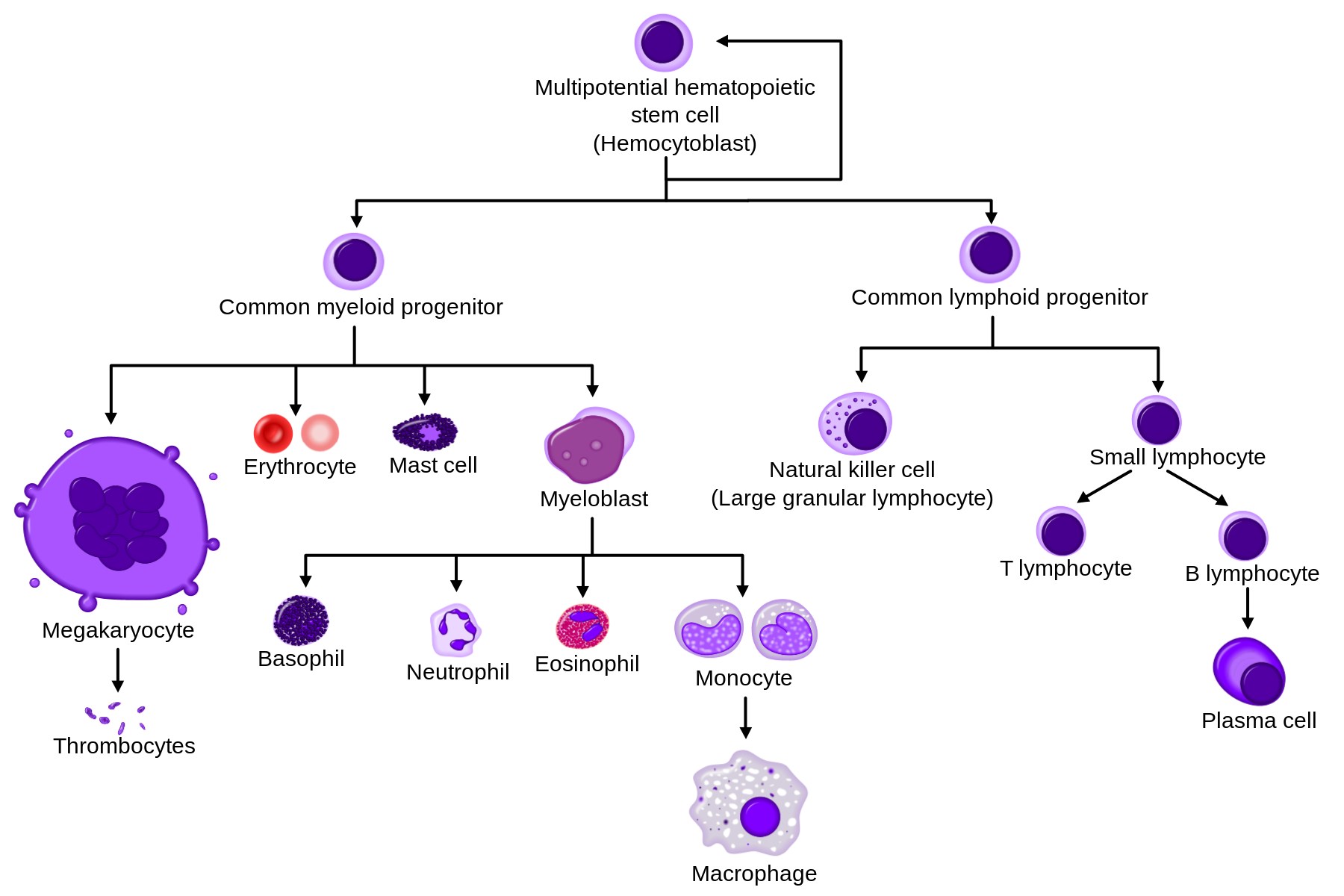 “Hematopoiesis simple” από Mikael Häggström διαθέσιμο με άδεια CC BY-SA 3.0
45
Μεταμόσχευση περιφερικών μυελικών κυττάρων του αίματος
Η μεταμόσχευση περιφερικών μυελικών κυττάρων αίματος είναι μια ταχύτατα εξελισσόμενη διαδικασία αντικατάστασης της αυτόλογης μεταμόσχευσης μυελού των οστών και αποτελεί τη θεραπεία για πολλές αιματολογικές και μη αιματολογικές κακοήθειες. 
Είναι μια διαδικασία συλλογής των μυελικών κυττάρων του αίματος όταν ο ασθενής είναι σε ύφεση τα οποία χρησιμοποιούνται στο μέλλον για την υποστήριξη της χορήγησης υψηλών δόσεων θεραπειών.
46
Μεταμόσχευση περιφερικών μυελικών κυττάρων του αίματος (πλεονεκτήματα)
Τα πλεονεκτήματα αυτής της τεχνικής έναντι της χρήσης του μυελού των οστών είναι:
Τα κύτταρα μεταναστεύουν πιο γρήγορα και οδηγούν σε γρήγορη ανάκαμψη του αριθμού των έμμορφων στοιχείων του αίματος  και τη γρήγορη έξοδο από το νοσοκομείο. 
Είναι διαθέσιμη σε ασθενείς που δε μπορούν να λάβουν γενική αναισθησία. 
Είναι φτηνότερη από τη μεταμόσχευση μυελού των οστών.
47
Αιμορραγικές εκδηλώσεις (1/2)
Κλινικά σοβαρές ανωμαλίες αιμόστασης επηρεάζουν πάνω από το 15% των ασθενών με καρκίνο με την πιθανότητα αύξησης του ποσοστού στο 90% εκείνων που υποβάλλονται σε χημειοθεραπεία. 
Οι αιμορραγικές εκδηλώσεις μπορεί να οφείλονται στην ίδια την πρωτοπαθή κακοήθεια καθώς και τη θεραπεία που ακολουθείται γι αυτή. 
Η φυσιολογική επούλωση είναι το αποτέλεσμα μιας περίπλοκης διαδικασίας από καταστάσεις γνωστές ως θρομβωτική αλληλουχία.
48
Αιμορραγικές εκδηλώσεις (2/2)
Οποιαδήποτε αλλαγή κάποιου παράγοντα σε αυτή τη διεργασία οδηγεί σε ανώμαλη αιμόσταση η οποία να μπορεί να εκδηλωθεί από μόνη της ως θρόμβωση ή αιμορραγία. 
Τα προβλήματα της θρόμβωσης είναι πολυπαραγοντικά και η αιτιολογία τους μπορεί να είναι αποτέλεσμα εκκρίσεων από τον ίδιο τον όγκο ή από βλάβη της λειτουργίας του ήπατος, του σπλήνα ή πιο συχνά του μυελού των οστών. 
Η πιο συχνή κύρια αιτία σοβαρής αιμορραγίας ιδιαίτερα σε ασθενείς με λευχαιμία είναι ο χαμηλός αριθμός των αιμοπεταλίων.
49
Αντιμετώπιση της αιμορραγίας
Πίεση
Πάγος
Παράγοντες που προάγουν την πηκτικότητα του αίματος
50
Πρόληψη της αιμορραγίας
Εκπαίδευση
Ευαισθητοποίηση
Έγκαιρη αναγνώριση συμπτωμάτων
Αποφυγή φαρμάκων με αντιπηκτική δράση
Η προφυλακτική μετάγγιση αιμοπεταλίων σε θρομβοπενία είναι ένα αμφιλεγόμενο θέμα, λόγω των κινδύνων που εμπεριέχει σε αυτούς τους ασθενείς.
51
Λοιμώξεις (1/3)
Το ανθρώπινο αμυντικό σύστημα μπορεί να χωριστεί σε δύο μέρη, το ειδικό και το μη ειδικό. Το μη ειδικό αναφέρεται στην πρώτη γραμμή άμυνας έναντι των λοιμώξεων και περιέχει τους φραγμούς της επιφάνειας και τη μη ειδική κυτταρική και χημική άμυνα όπως τα ουδετερόφιλα, τα μακρόφαγα και μια ποικιλία κυτονινών. 
Η δεύτερη «ειδική» γραμμή άμυνας έχει την ικανότητα να αναγνωρίζει τα ξένα αντιγόνα και έχει τη δυνατότητα ακινητοποίησης, εξουδετέρωσης ή καταστροφής τους. Τα δύο συστήματα λειτουργούν σε συμφωνία μεταξύ τους.
52
Λοιμώξεις (2/3)
Στους ασθενείς με καρκίνο ποικίλοι λόγοι μπορεί να καταστείλουν τα δύο συστήματα άμυνας. 
Η χημειοθεραπεία και μερικές φορές η ακτινοθεραπεία είναι δυνατό να διασπάσουν  τις επιφάνειες των βλεννογόνων και να εξαντλήσουν τον αριθμό των ουδετερόφιλων και των λεμφοκυττάρων. 
Το μέγεθος και η διάρκεια της ουδετεροπενίας έχει αποδειχθεί ότι σχετίζεται στενά με τη δημιουργία λοιμώξεων.
53
Λοιμώξεις (3/3)
54
Παράγοντες που προδιαθέτουν τα άτομα με καρκίνο σε λοιμώξεις (1/2)
Παράγοντες σχετιζόμενοι με την ασθένεια:
Τα Τ – Λεμφοκύτταρα που είναι ειδικά της άμυνας σε ασθενείς με λέμφωμα, πολλαπλό μυέλωμα και λευχαιμία σχετίζονται με το γεγονός του ελλείμματος της άμυνας του σώματος 
Διήθηση του μυελού των οστών, απόφραξη του όγκου και διάβρωση
Καχεξία
Στρες
Οι μεγάλες ηλικίες και η κακή διατροφή
Συνυπάρχουσες παθήσεις όπως νεφρική ανεπάρκεια, ηπατοπάθεια, διαβήτης, καρδιοπάθεια
55
Παράγοντες που προδιαθέτουν τα άτομα με καρκίνο σε λοιμώξεις (2/2)
Παράγοντες σχετιζόμενοι με τη θεραπεία:
Χημειοθεραπεία ή ακτινοθεραπεία στο μυελό των οστών προκαλεί μυελοκαταστολή
Τα στεροειδή προκαλούν κάμψη στη χημειοπροφυλακτική δράση των ουδετερόφιλων, μείωση της ενδοκύττωσης και μειωμένη λεμφοκυτταρική λειτουργία
Η χειρουργική επέμβαση οδηγεί σε πτώση των λεμφοκυττάρων και ανοσοκαταστολή
Επιθετικές διαδικασίες όπως η εισαγωγή ενός ενδαγγειακού καθετήρα είναι πηγή εισόδου μικροοργανισμών 
Μερικοί παράγοντες προκαλούν καταστροφή στο βλενογοννικό φραγμό που είναι δυνητικές πύλες εισόδου των μικροοργανισμών
56
Πρόληψη των λοιμώξεων
Καταστολή ή περιορισμό των ενδογενών παθογόνων μικροοργανισμών
Πρόληψη της απόκτησης παθογόνων μικροοργανισμών από το νοσοκομείο
Απομόνωση ασθενών
Συσκευές κάθετης νηματικής ροής
Μείωση επισκέψεων των ασθενών στο νοσοκομείο
Μείωση άγχους
57
Αντιμετώπιση καρκινικής καχεξίας
58
Πιθανές αιτίες διατροφικών ελλειμμάτων σε ασθενείς με καρκίνο (1/2)
Πτωχή όρεξη
Απουσία όρεξης
Ευαισθησία στο στόμα
Μολυσμένο στόμα
Κακή εφαρμογή οδοντοστοιχιών
Αδυναμία τοποθέτησης οδοντοστοιχιών 
Αλλαγές στη γεύση 
Απώλεια γεύσης 
Δυσφαγία
Πόνος 
Ναυτία 
Δυσκοιλιότητα
Εμετός
Κόπωση
59
Πιθανές αιτίες διατροφικών ελλειμμάτων σε ασθενείς με καρκίνο (2/2)
Δύσπνοια
Μεταβολικές διαταραχές 
Δυσαπορρόφηση
Κατά τη διάρκεια της Ακτινοθεραπείας
Κατά τη διάρκεια της Χημειοθεραπείας
Μετά την ολοκλήρωση της Ακτινοθεραπείας
Μετά την ολοκλήρωση της Χημειοθεραπείας
Διόγκωση ύπατος 
Συμπίεση του στομάχου από παρακείμενα διογκωμένα όργανα ή τον όγκο
Δύσοσμα έλκη
Δυσοσμίες του σώματος του ασθενή
Άγχος 
Κατάθλιψη
60
Η αντιμετώπιση των προβλημάτων διατροφής μπορεί να
Βελτιωθεί ή να διατηρηθεί σε φυσιολογικά πλαίσια η ποιότητα ζωής.
Βελτιωθεί η ανοχή της θεραπείας.
Διατηρηθεί η ακεραιότητα του δέρματος, να αυξηθούν οι πιθανότητες επούλωσης των ελκών και να μειωθεί ο κίνδυνος εμφάνισης κατακλίσεων.
Επιδειχθεί ο αναγκαίος σεβασμός για το άτομο πέρα από την ασθένειά του. 
Αναγνωρισθούν οι ανησυχίες που σχετίζονται με τη διατροφή.
61
Προβλήματα ασθενών με καρκίνο: απώλεια βάρους
Η απώλεια βάρους συχνά συνοδεύει τον καρκίνο και σε ορισμένες εντοπίσεις, ίσως είναι το πρώτο σημείο εμφάνισης της νόσου. 
Στην πραγματικότητα η σημαντική απώλεια βάρους δεν είναι η πρώτη ένδειξη καρκίνου αλλά ένα σημείο κακής πρόγνωσης, ανεξάρτητα από τη λειτουργική κατάσταση ή το στάδιο της ασθένειας. 
Στον καρκίνο του πνεύμονα η απώλεια βάρους πάνω από το 10% του συνολικού βάρους του σώματος σχετίζεται με την κακή πρόγνωση.
62
Προβλήματα ασθενών με καρκίνο: ανορεξία
Η μειωμένη όρεξη μπορεί να είναι το αποτέλεσμα πολλών παραγόντων. Οι αισθήσεις της γεύσης ή της όσφρησης μπορεί να μεταβληθούν περισσότερο όταν το μέγεθος του όγκου είναι μεγάλο. Είναι δυνατό να παρατηρηθεί κορεσμός, ή αίσθημα πληρότητας. 
Η καθυστερημένη κένωση του στομάχου είναι χαρακτηριστικό σημείο του καρκίνου, λόγω της διαταραχής του μεταβολισμού της γλυκόζης, της απώλειας των μυών του τοιχώματος του στομάχου, ή της θεραπευτικής αγωγής όπως η χορήγηση μορφίνης. 
Η αλλαγή του μεταβολισμού της γλυκόζης μπορεί να οδηγήσει σε υψηλά επίπεδα γλυκόζης στο αίμα, τα οποία προκαλούν απώλεια όρεξης.
63
Προβλήματα ασθενών με καρκίνο: καρκινική καχεξία
Η καρκινική καχεξία είναι ένα σύνδρομο απώλειας που συνδέεται συχνά με τον προχωρημένο καρκίνο. Στην συνείδηση της κοινωνίας η εικόνα του αποδυναμωμένου ανθρώπου με τη μεγάλη απώλεια βάρους που πονά είναι συνυφασμένη με τον καρκίνο, ως την τελική εικόνα της ασθένειας. 
Είναι η εικόνα που μένει στη μνήμη της οικογένειας και των συντρόφων από τα αγαπημένα τους πρόσωπα που πέθαναν από καρκίνο. 
Αυτές οι εικόνες είναι πολύ έντονες και προκαλούν επώδυνες και μακρόχρονες αναμνήσεις που μπορούν να επιπλέξουν τη διεργασία της απώλειας και να δυσκολέψουν τη διαδικασία του πένθους. Αν και η καχεξία δεν είναι αναπόφευκτη συνέπεια του καρκίνου οι μισοί από τους ασθενείς ίσως να επηρεασθούν από αυτή σε κάποιο βαθμό κατά τη διάρκεια της εξέλιξης της νόσου.
64
Συμπτώματα καρκινικής καχεξίας
Απώλεια μυών 
Απώλεια βάρους
Ανορεξία
Οίδημα λόγω υπονατριαιμίας
Ταχεία εγκατάσταση κόπωσης
Ανοσοκαταστολή
Αδυναμία συγκέντρωσης προσοχής
Μείωση της κινητικότητας και των πνευματικών ικανοτήτων
65
Διατροφικές παρεμβάσεις
Ο στόχος των διατροφικών παρεμβάσεων είναι η διατήρηση ή η διόρθωση του διατροφικού επιπέδου, ιδιαίτερα όταν αυτό διευκολύνει την καλύτερη οριστική θεραπεία, ή βελτιώνει την ποιότητα της ζωής. 
Αυτό συνήθως επιτυγχάνεται με τη χορήγηση συμπληρωμάτων διατροφής από του στόματος. Όπου είναι εφικτή η μείωση ή η ανατροπή των επιδράσεων της καχεξίας, επιτυγχάνεται μείωση της κόπωσης και των θεραπευτικών επιπλοκών, βελτίωση της ανοσίας και του αισθήματος της ευεξίας.
66
Διατροφική παρέμβαση στη φροντίδα ασθενών με καρκίνο (1/4)
Για τους ασθενείς με μικρή ή καθόλου απώλεια βάρους η ανορεξία κατά την έναρξη της θεραπείας (η χρήση διατροφικών παρεμβάσεων στοχεύουν στην πρόληψη):
Συμβουλευτική παρέμβαση για τη διατήρηση πρόσληψης τροφής
Εκτίμηση των αλλαγών της γεύσης
Πρόληψη της ναυτίας και του εμετού
Αποφυγή καταστάσεων που δημιουργού αποστροφή στο φαγητό 
Χορήγηση ισορροπημένων θερμιδικών/ πρωτεϊνικών συμπληρωμάτων διατροφής στις ελεύθερες παρενεργειών χρονικές περιόδους
67
Διατροφική παρέμβαση στη φροντίδα ασθενών με καρκίνο (2/4)
Για τους ασθενείς που αδυνατούν να σιτιστούν:
Στην περίπτωση που το πεπτικό σύστημα είναι άθικτο ή υπάρχει διακοπή της ικανότητας κατάποσης, σκεφτείτε την εντερική διατροφή
Εάν το πεπτικό σύστημα δεν είναι πλήρως λειτουργικό η παρεντερική διατροφή ίσως είναι η πλέον ενδεικνυόμενη
68
Διατροφική παρέμβαση στη φροντίδα ασθενών με καρκίνο (3/4)
Για τους ασθενείς που λαμβάνουν ανακουφιστική αγωγή ή έχουν προχωρημένη νόσο:
Μικρότερη από το φυσιολογικό πρόσληψη θερμίδων ίσως να καθυστερήσει την ανάπτυξη του όγκου και να αυξήσει την επιβίωση
Σκεφτείτε προϊόντα που διεγείρουν την όρεξη όπως μεγεστρόλη οξεική
69
Διατροφική παρέμβαση στη φροντίδα ασθενών με καρκίνο (4/4)
Για όλες τις περιπτώσεις η βελτίωση της πρόσληψης τροφής διευκολύνεται με:
Ενθάρρυνση της επιλογής των αγαπημένων/ προτιμητέων φαγητών
Πρόταση πρόσληψης μικρών και συχνών γευμάτων
Επιλογή, εάν είναι εφικτό, φαγητών με υψηλό ποσοστό πρωτεϊνών
Χορήγηση αντιεμετικών, αναλγητικών, φροντίδας στόματος
Παροχή της δυνατότητας του οικογενειακού περιβάλλοντος του να μαγειρέψουν
Χρήση άσκησης, κρασιού και απεριτίφ, χαλάρωσης για τη διέγερση της όρεξης
Χρησιμοποίηση ημερολογίων καταγραφής προσλαμβανομένων θερμίδων
70
Βιβλιογραφία
Jessica Corner & Christopher Bailey, Νοσηλευτική Ογκολογία, Το πλαίσιο φροντίδας, Επιμέλεια: Ελισάβετ Πατηράκη-Κουρμπάνη, Εκδόσεις: Π.Χ. Πασχαλίδης
71
Τέλος Ενότητας
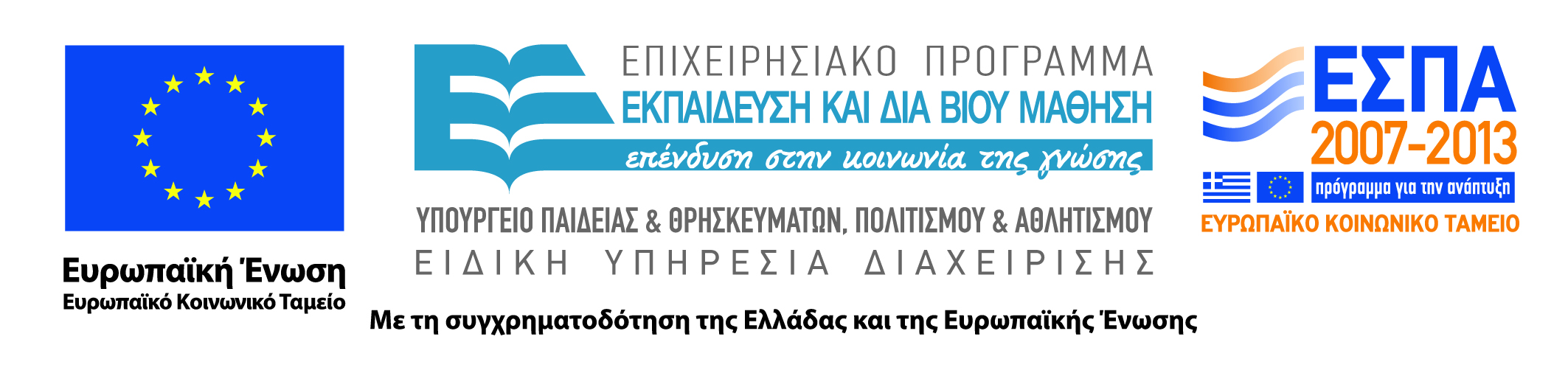 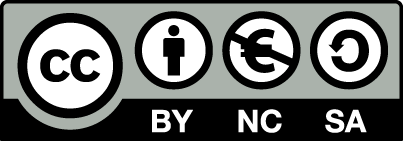 Σημειώματα
Σημείωμα Αναφοράς
Copyright Τεχνολογικό Εκπαιδευτικό Ίδρυμα Αθήνας, Ευάγγελος Δούσης, Ουρανία Γκοβίνα, 2014. Ευάγγελος Δούσης, Ουρανία Γκοβίνα. «Ογκολογική Νοσηλευτική. Ενότητα 12: Αντιμετώπιση κυριότερων επιπλοκών της νόσου και της θεραπείας». Έκδοση: 1.0. Αθήνα 2014. Διαθέσιμο από τη δικτυακή διεύθυνση: ocp.teiath.gr.
Σημείωμα Αδειοδότησης
Το παρόν υλικό διατίθεται με τους όρους της άδειας χρήσης Creative Commons Αναφορά, Μη Εμπορική Χρήση Παρόμοια Διανομή 4.0 [1] ή μεταγενέστερη, Διεθνής Έκδοση.   Εξαιρούνται τα αυτοτελή έργα τρίτων π.χ. φωτογραφίες, διαγράμματα κ.λ.π., τα οποία εμπεριέχονται σε αυτό. Οι όροι χρήσης των έργων τρίτων επεξηγούνται στη διαφάνεια  «Επεξήγηση όρων χρήσης έργων τρίτων». 
Τα έργα για τα οποία έχει ζητηθεί άδεια  αναφέρονται στο «Σημείωμα  Χρήσης Έργων Τρίτων».
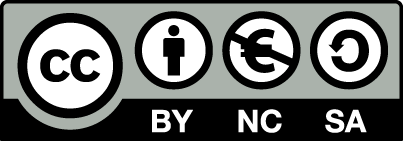 [1] http://creativecommons.org/licenses/by-nc-sa/4.0/ 
Ως Μη Εμπορική ορίζεται η χρήση:
που δεν περιλαμβάνει άμεσο ή έμμεσο οικονομικό όφελος από την χρήση του έργου, για το διανομέα του έργου και αδειοδόχο
που δεν περιλαμβάνει οικονομική συναλλαγή ως προϋπόθεση για τη χρήση ή πρόσβαση στο έργο
που δεν προσπορίζει στο διανομέα του έργου και αδειοδόχο έμμεσο οικονομικό όφελος (π.χ. διαφημίσεις) από την προβολή του έργου σε διαδικτυακό τόπο
Ο δικαιούχος μπορεί να παρέχει στον αδειοδόχο ξεχωριστή άδεια να χρησιμοποιεί το έργο για εμπορική χρήση, εφόσον αυτό του ζητηθεί.
Επεξήγηση όρων χρήσης έργων τρίτων
Δεν επιτρέπεται η επαναχρησιμοποίηση του έργου, παρά μόνο εάν ζητηθεί εκ νέου άδεια από το δημιουργό.
©
διαθέσιμο με άδεια CC-BY
Επιτρέπεται η επαναχρησιμοποίηση του έργου και η δημιουργία παραγώγων αυτού με απλή αναφορά του δημιουργού.
διαθέσιμο με άδεια CC-BY-SA
Επιτρέπεται η επαναχρησιμοποίηση του έργου με αναφορά του δημιουργού, και διάθεση του έργου ή του παράγωγου αυτού με την ίδια άδεια.
διαθέσιμο με άδεια CC-BY-ND
Επιτρέπεται η επαναχρησιμοποίηση του έργου με αναφορά του δημιουργού. 
Δεν επιτρέπεται η δημιουργία παραγώγων του έργου.
διαθέσιμο με άδεια CC-BY-NC
Επιτρέπεται η επαναχρησιμοποίηση του έργου με αναφορά του δημιουργού. 
Δεν επιτρέπεται η εμπορική χρήση του έργου.
Επιτρέπεται η επαναχρησιμοποίηση του έργου με αναφορά του δημιουργού
και διάθεση του έργου ή του παράγωγου αυτού με την ίδια άδεια.
Δεν επιτρέπεται η εμπορική χρήση του έργου.
διαθέσιμο με άδεια CC-BY-NC-SA
διαθέσιμο με άδεια CC-BY-NC-ND
Επιτρέπεται η επαναχρησιμοποίηση του έργου με αναφορά του δημιουργού.
Δεν επιτρέπεται η εμπορική χρήση του έργου και η δημιουργία παραγώγων του.
διαθέσιμο με άδεια 
CC0 Public Domain
Επιτρέπεται η επαναχρησιμοποίηση του έργου, η δημιουργία παραγώγων αυτού και η εμπορική του χρήση, χωρίς αναφορά του δημιουργού.
Επιτρέπεται η επαναχρησιμοποίηση του έργου, η δημιουργία παραγώγων αυτού και η εμπορική του χρήση, χωρίς αναφορά του δημιουργού.
διαθέσιμο ως κοινό κτήμα
χωρίς σήμανση
Συνήθως δεν επιτρέπεται η επαναχρησιμοποίηση του έργου.
76
Διατήρηση Σημειωμάτων
Οποιαδήποτε αναπαραγωγή ή διασκευή του υλικού θα πρέπει να συμπεριλαμβάνει:
το Σημείωμα Αναφοράς
το Σημείωμα Αδειοδότησης
τη δήλωση Διατήρησης Σημειωμάτων
το Σημείωμα Χρήσης Έργων Τρίτων (εφόσον υπάρχει)
μαζί με τους συνοδευόμενους υπερσυνδέσμους.
Χρηματοδότηση
Το παρόν εκπαιδευτικό υλικό έχει αναπτυχθεί στo πλαίσιo του εκπαιδευτικού έργου του διδάσκοντα.
Το έργο «Ανοικτά Ακαδημαϊκά Μαθήματα στο Πανεπιστήμιο Αθηνών» έχει χρηματοδοτήσει μόνο την αναδιαμόρφωση του εκπαιδευτικού υλικού. 
Το έργο υλοποιείται στο πλαίσιο του Επιχειρησιακού Προγράμματος «Εκπαίδευση και Δια Βίου Μάθηση» και συγχρηματοδοτείται από την Ευρωπαϊκή Ένωση (Ευρωπαϊκό Κοινωνικό Ταμείο) και από εθνικούς πόρους.
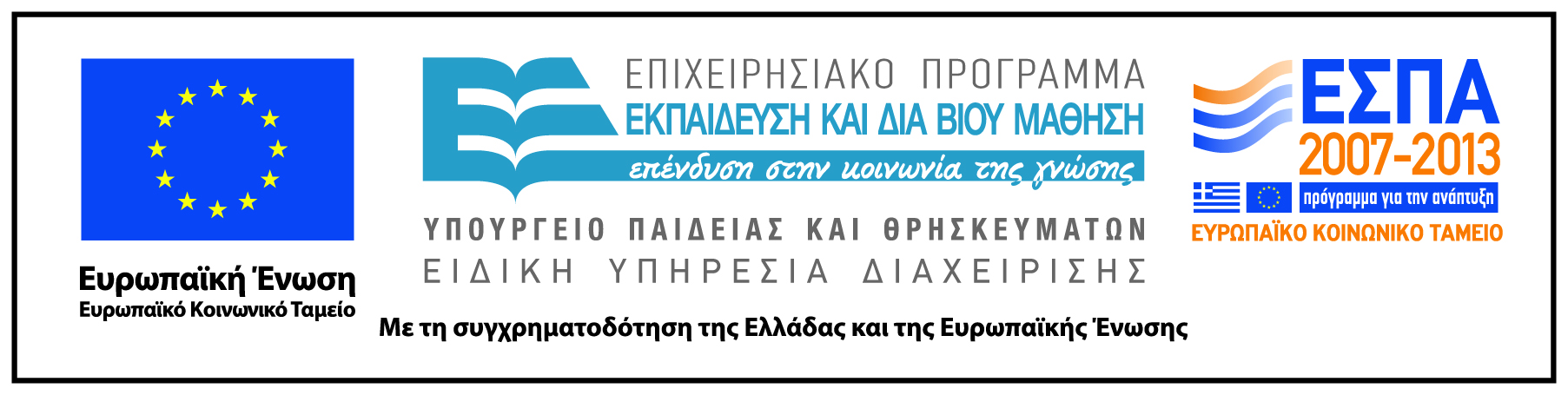